MediaSmarts
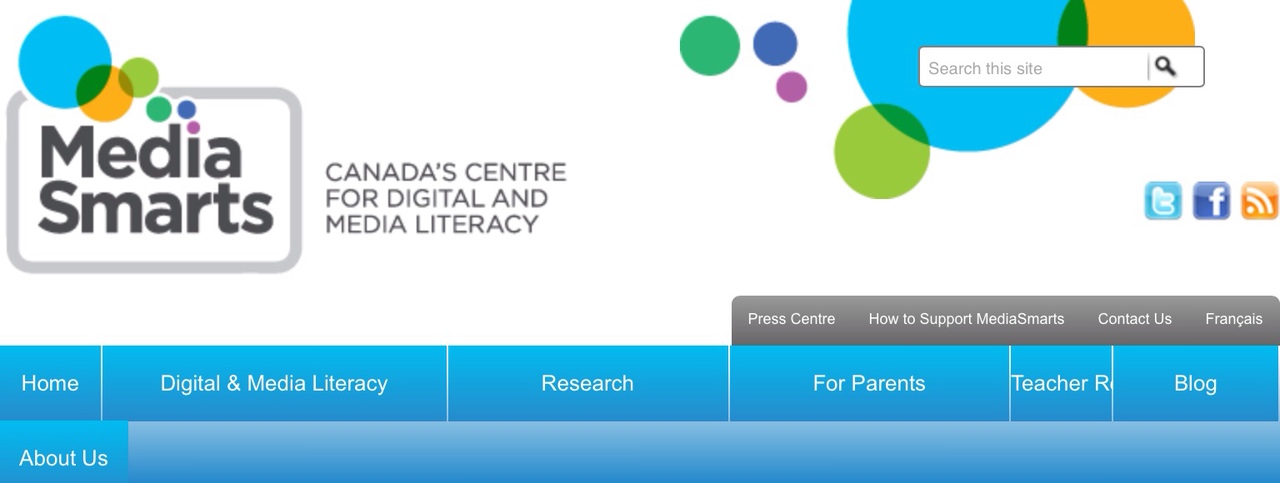 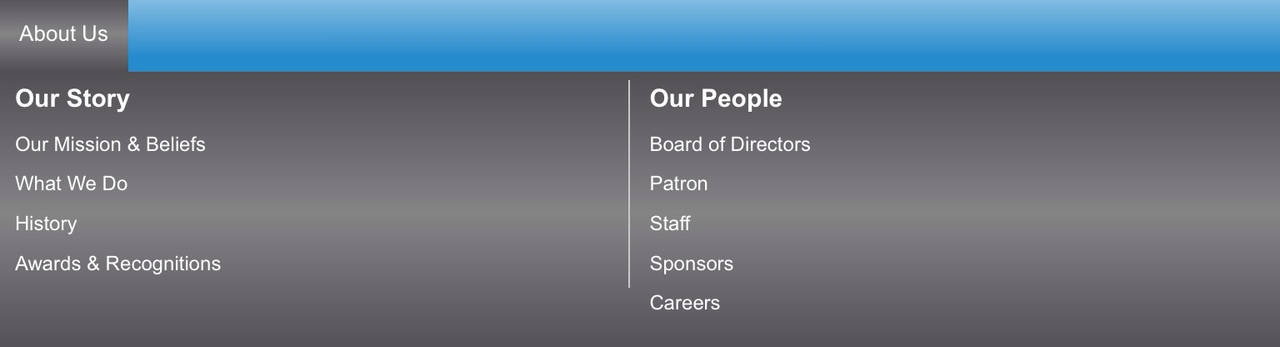 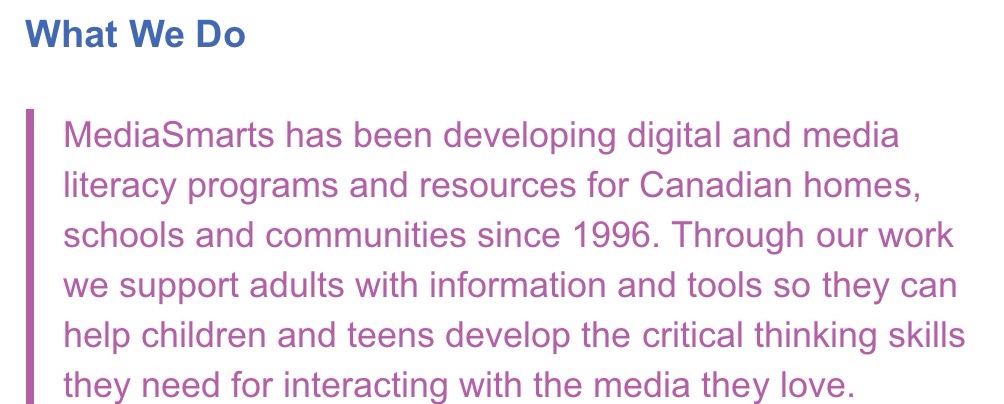 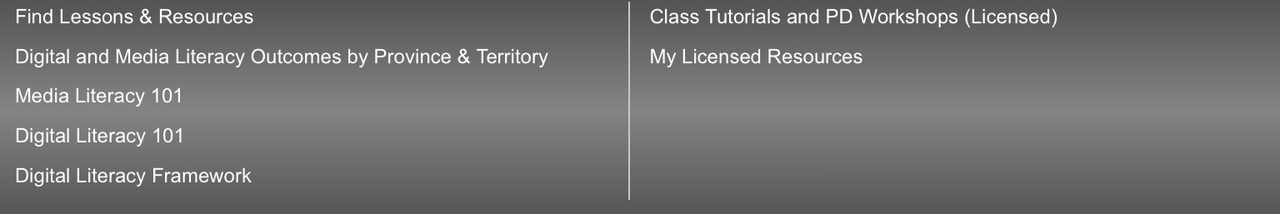 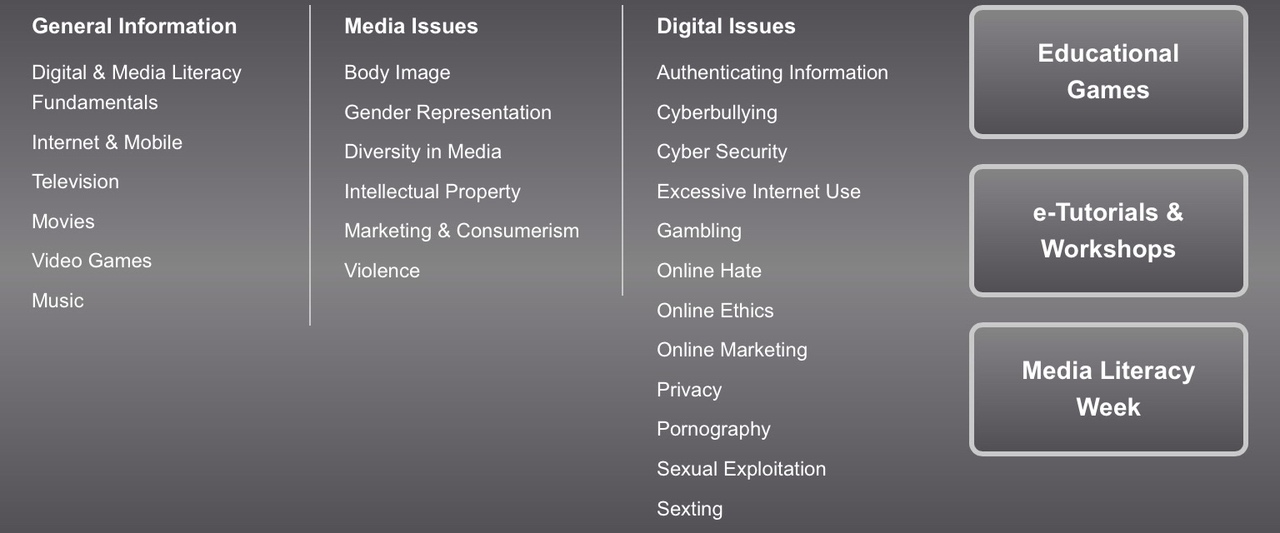 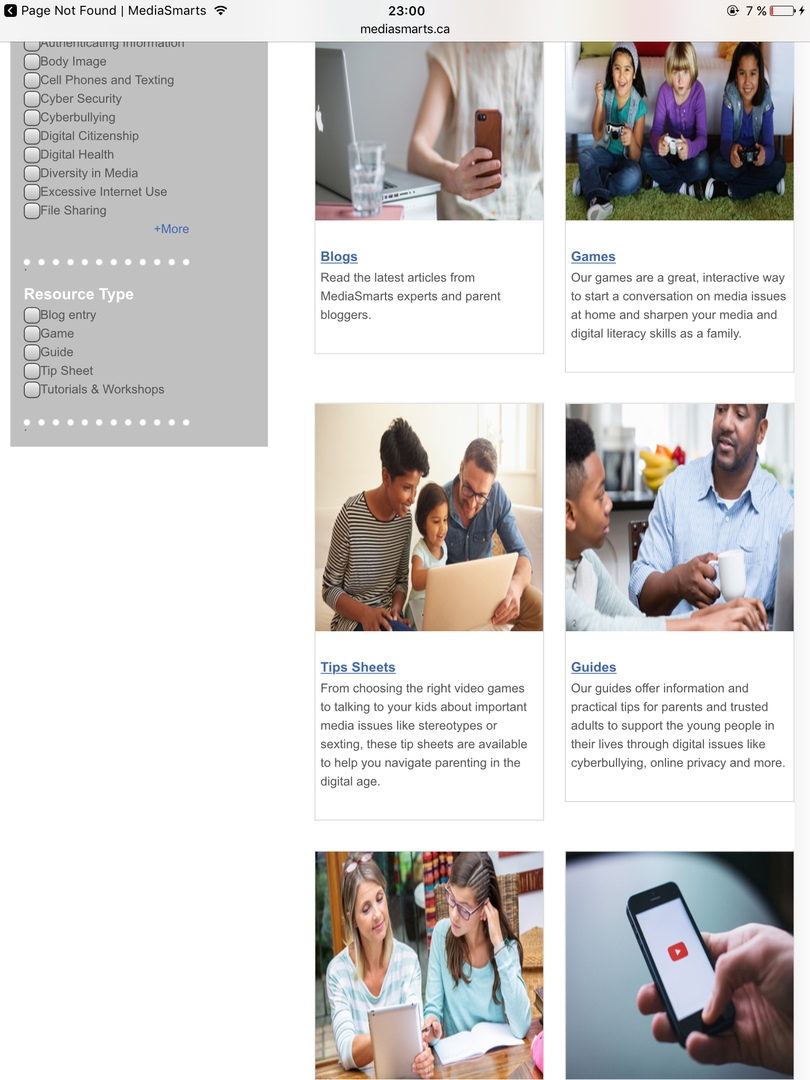 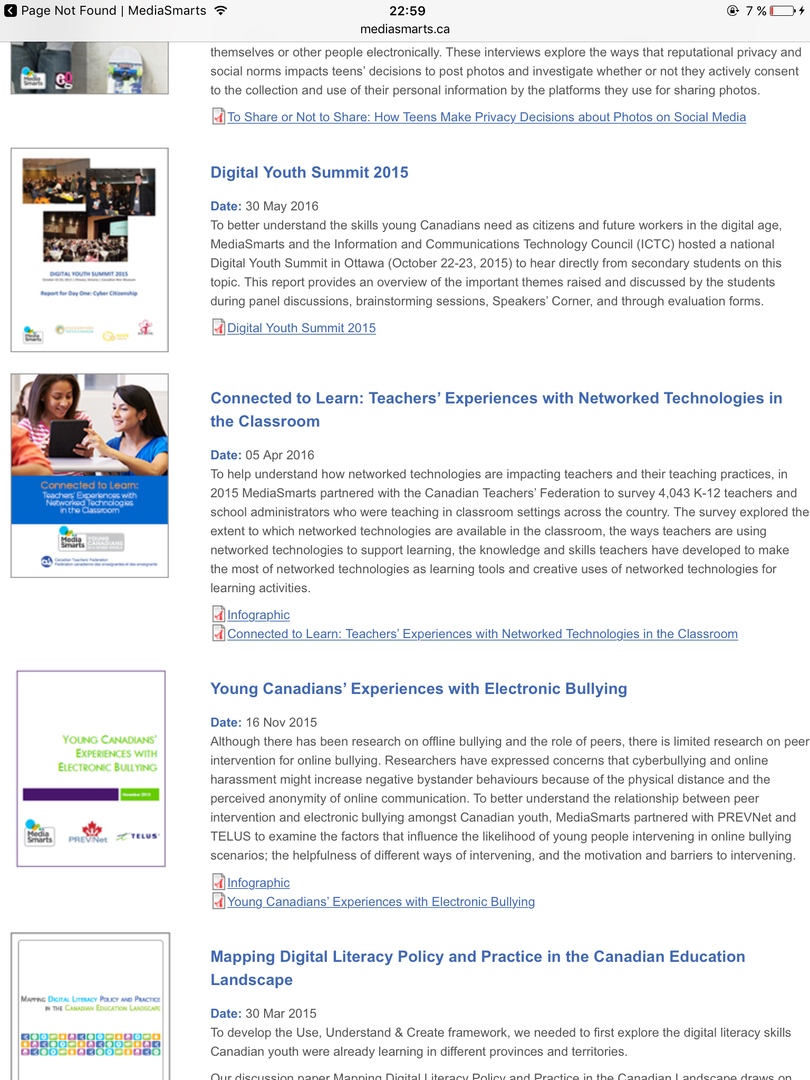 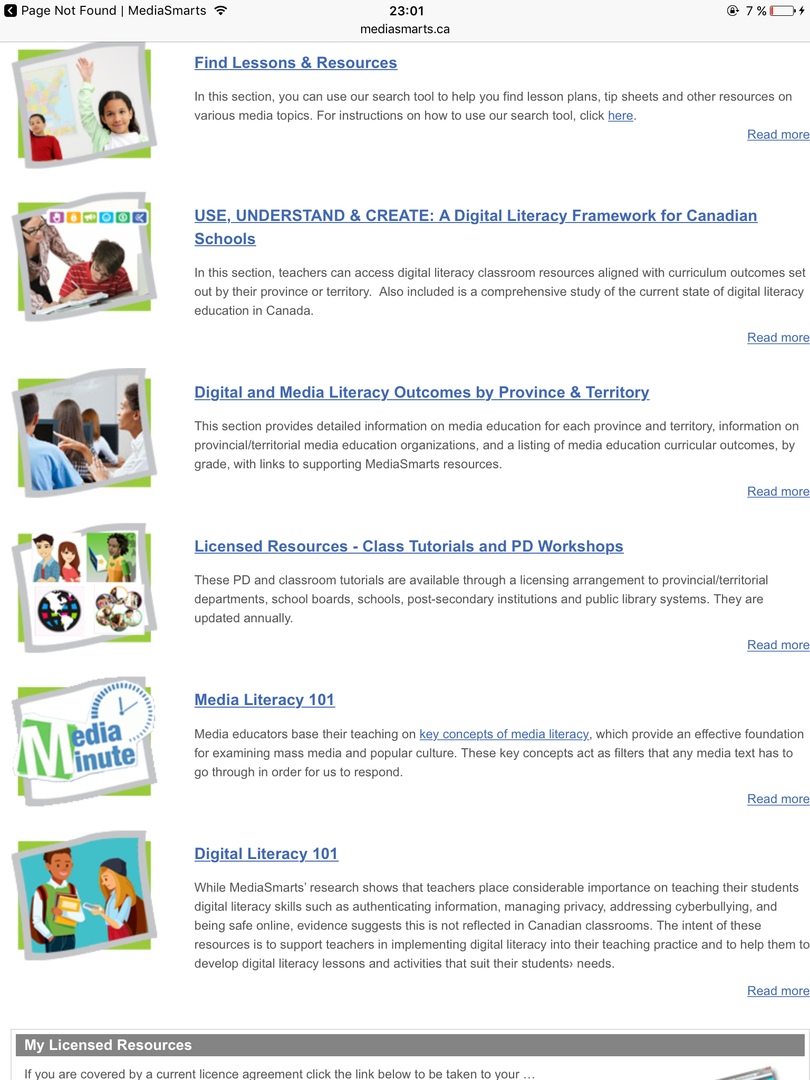 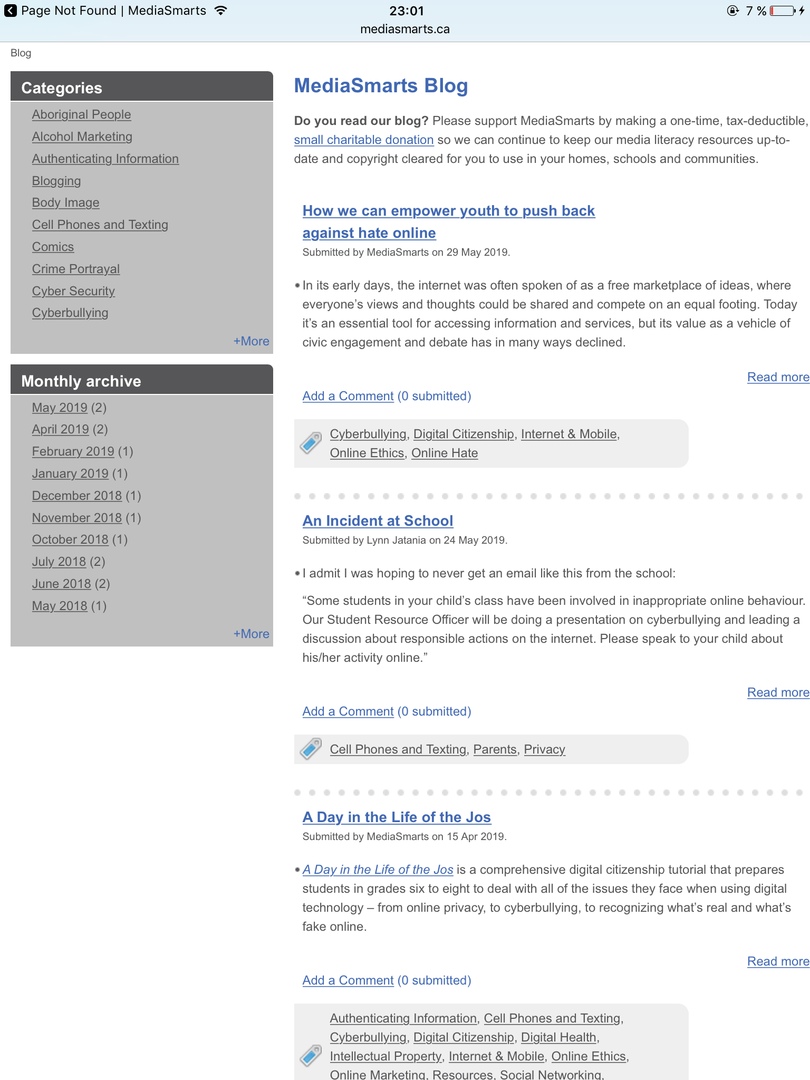 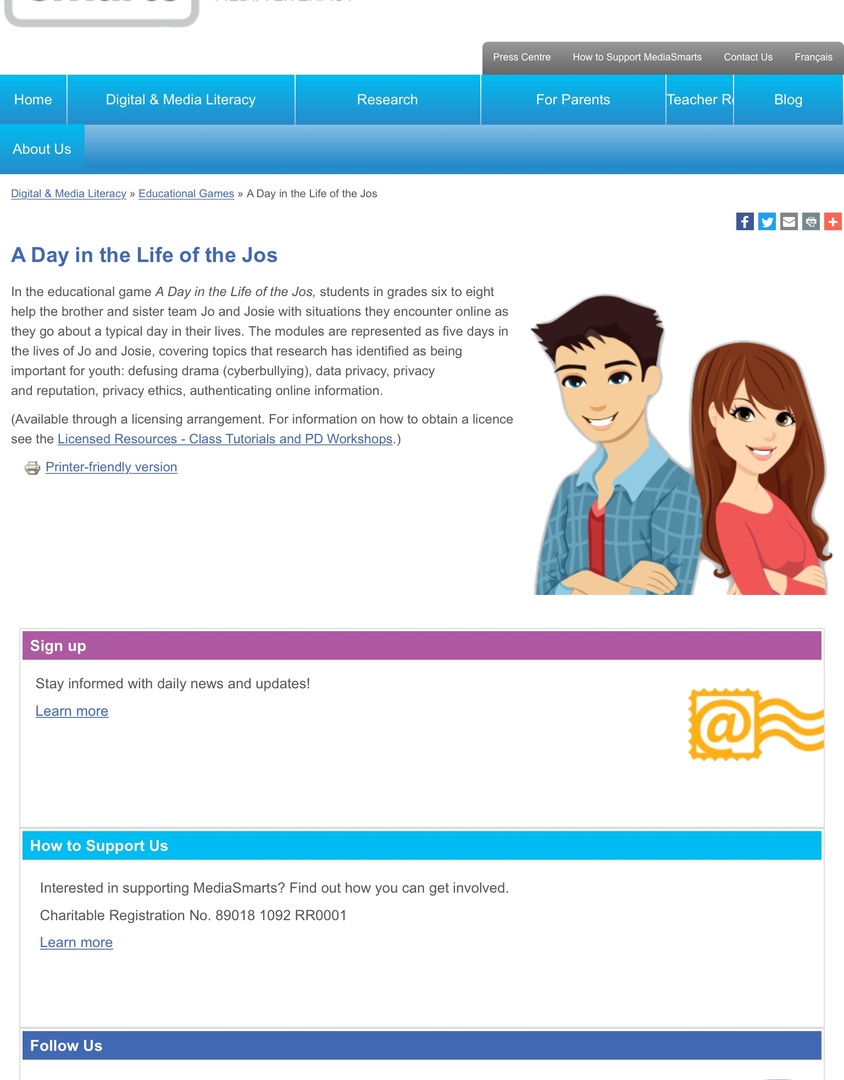 Teaching English
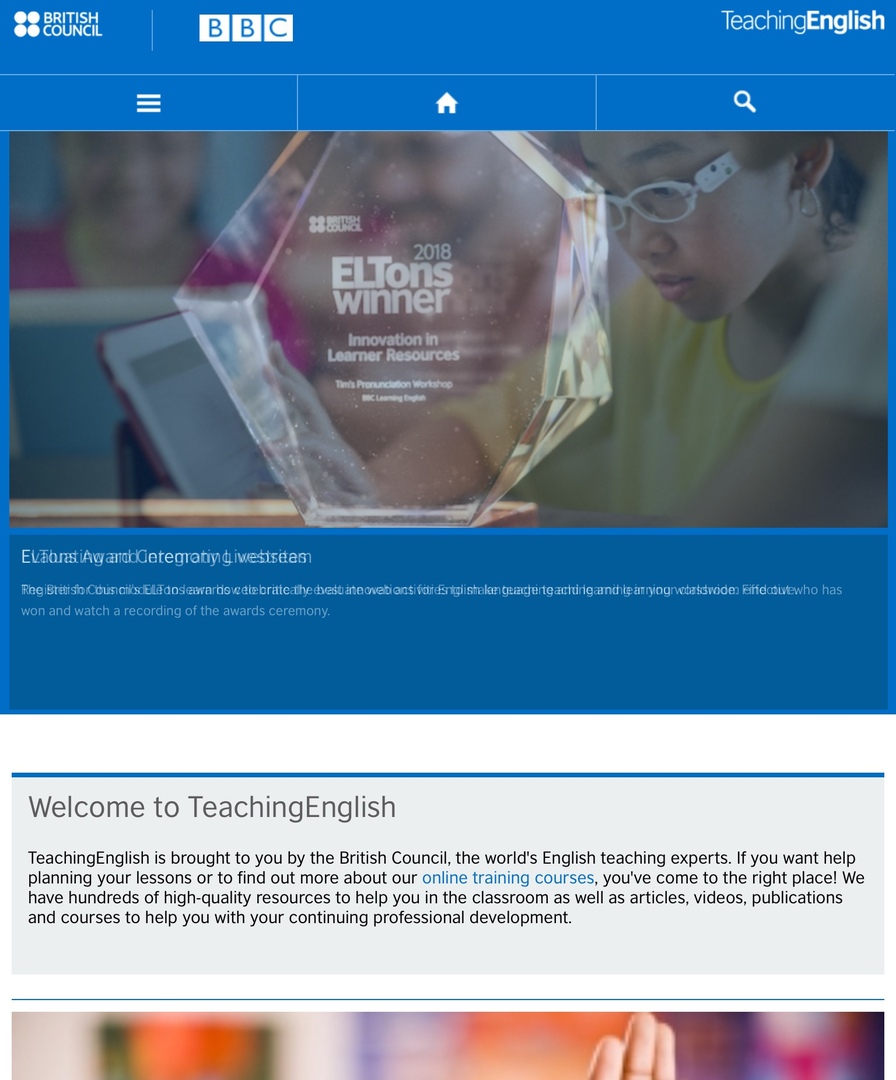 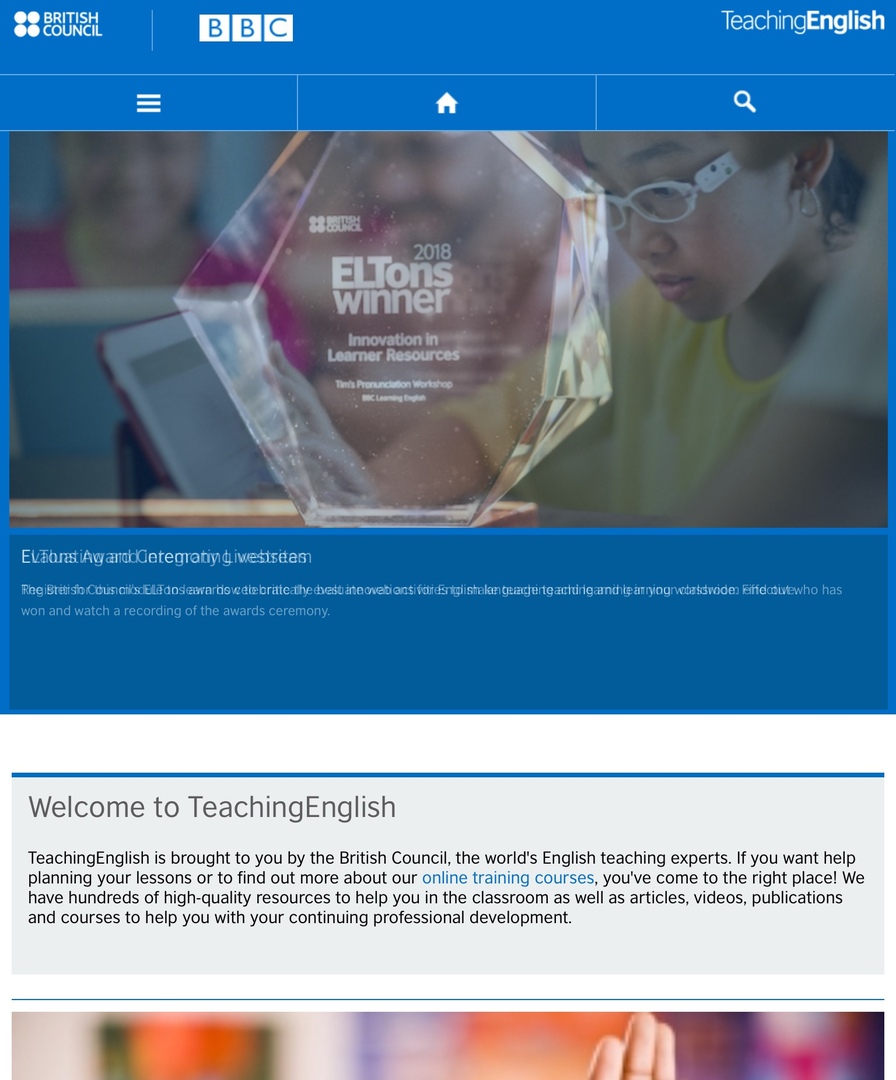 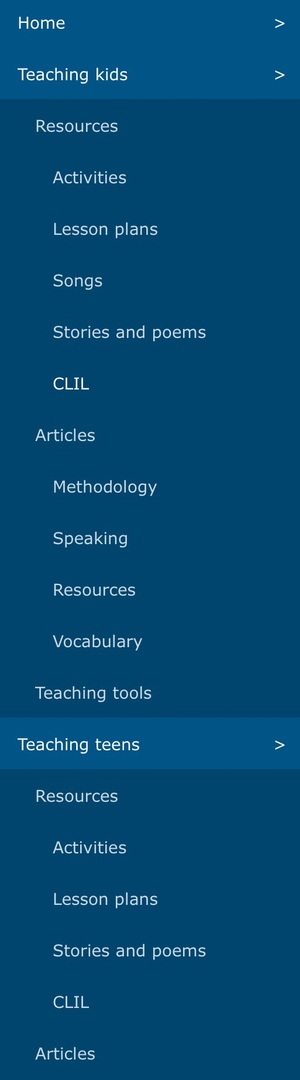 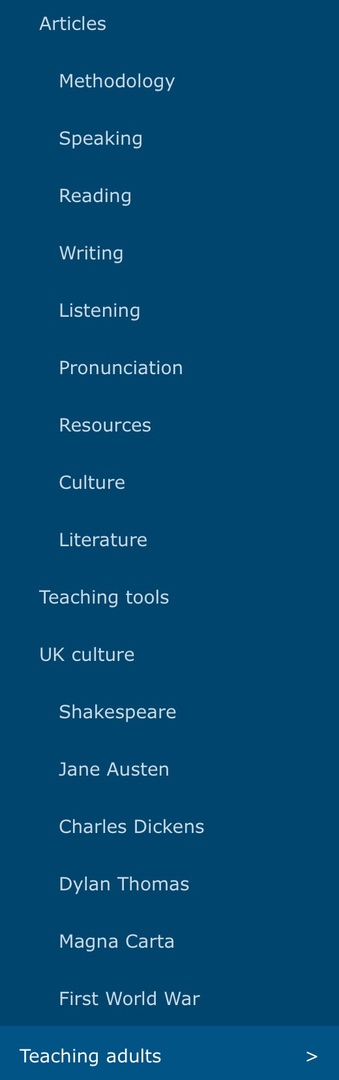 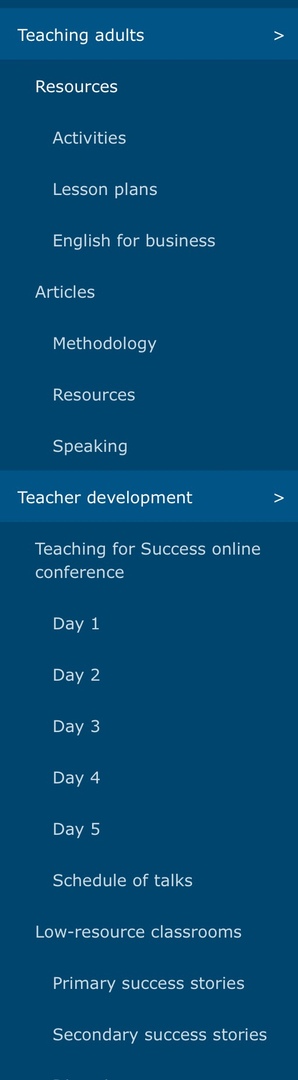 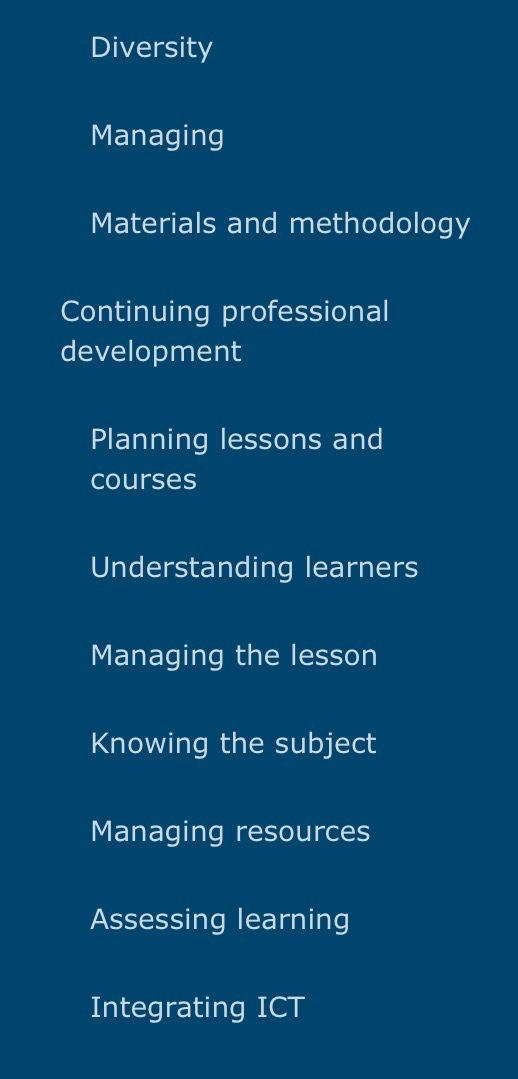 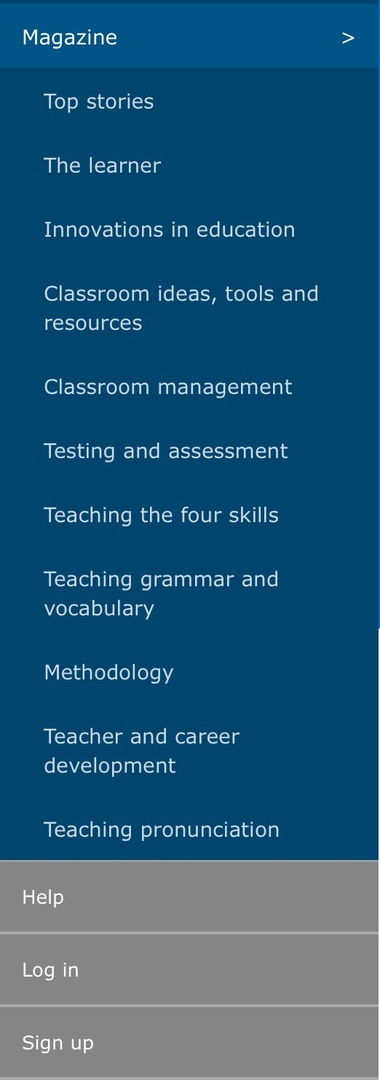 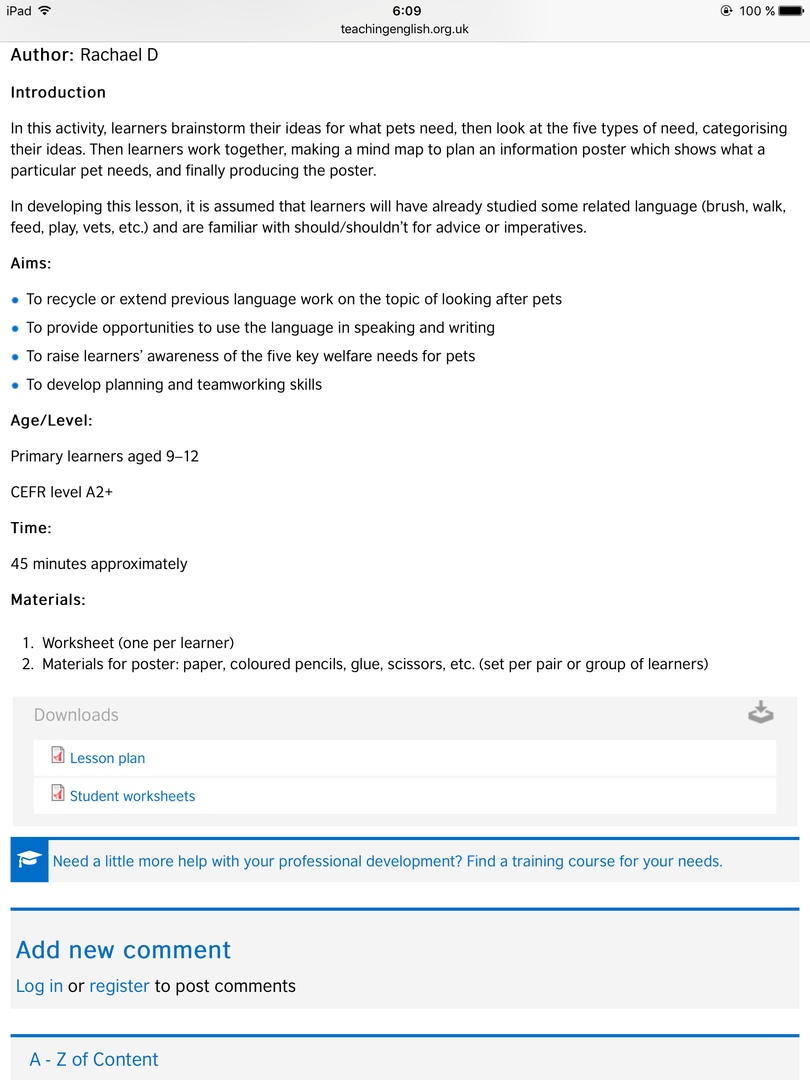 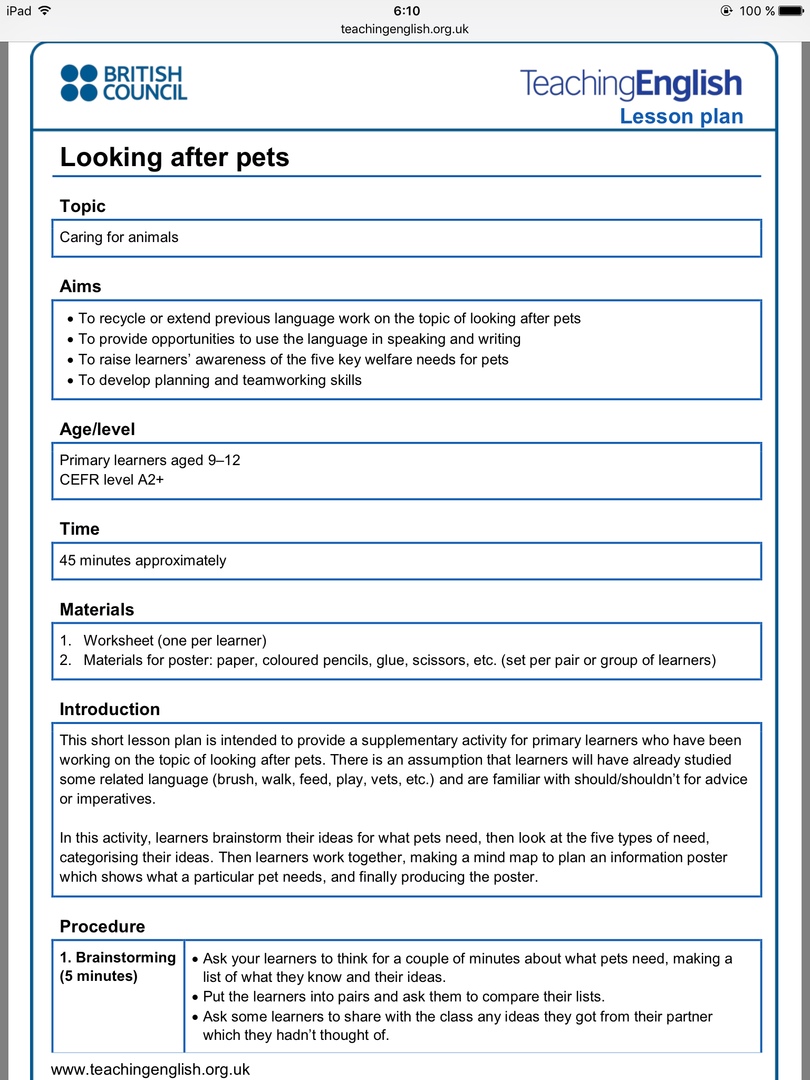 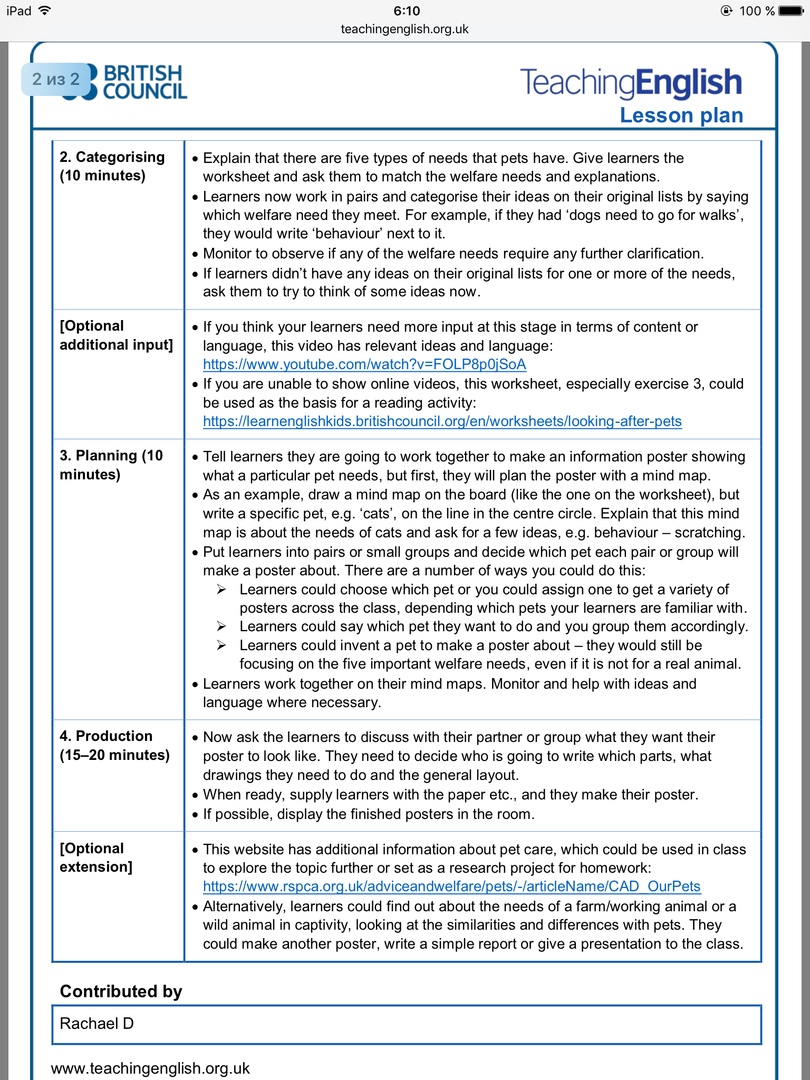 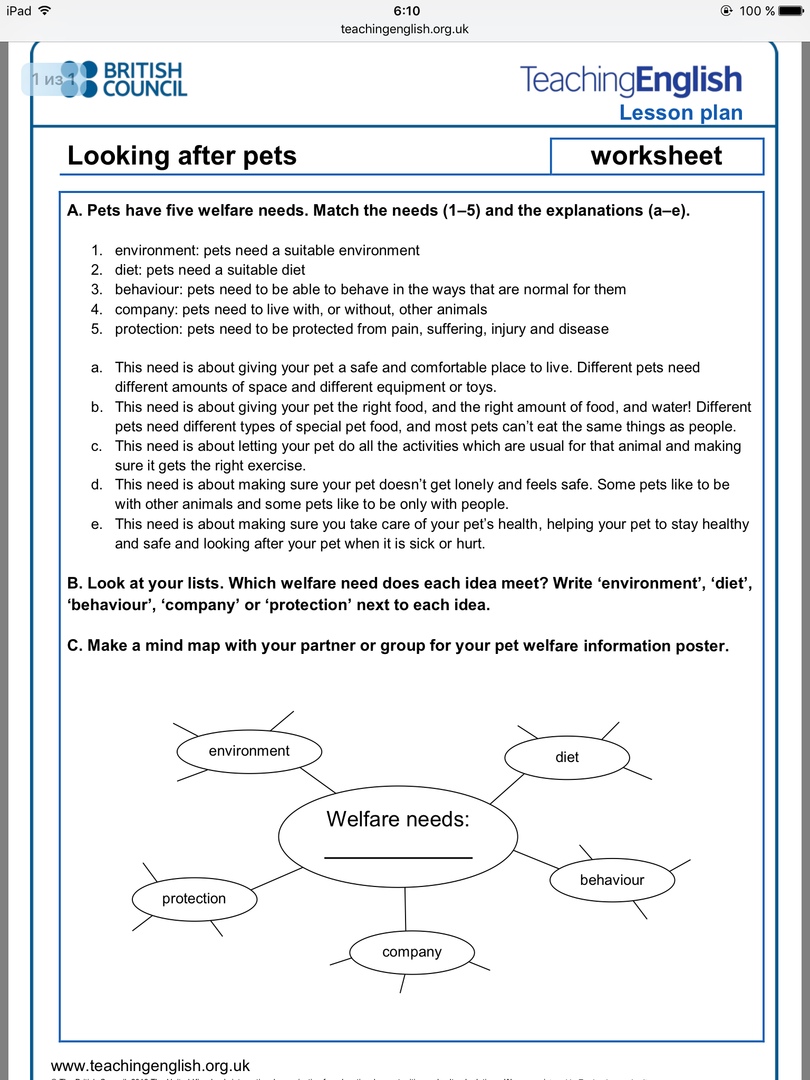 MESEnglish
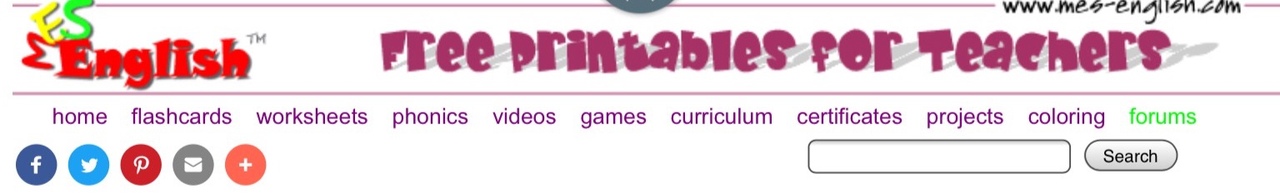 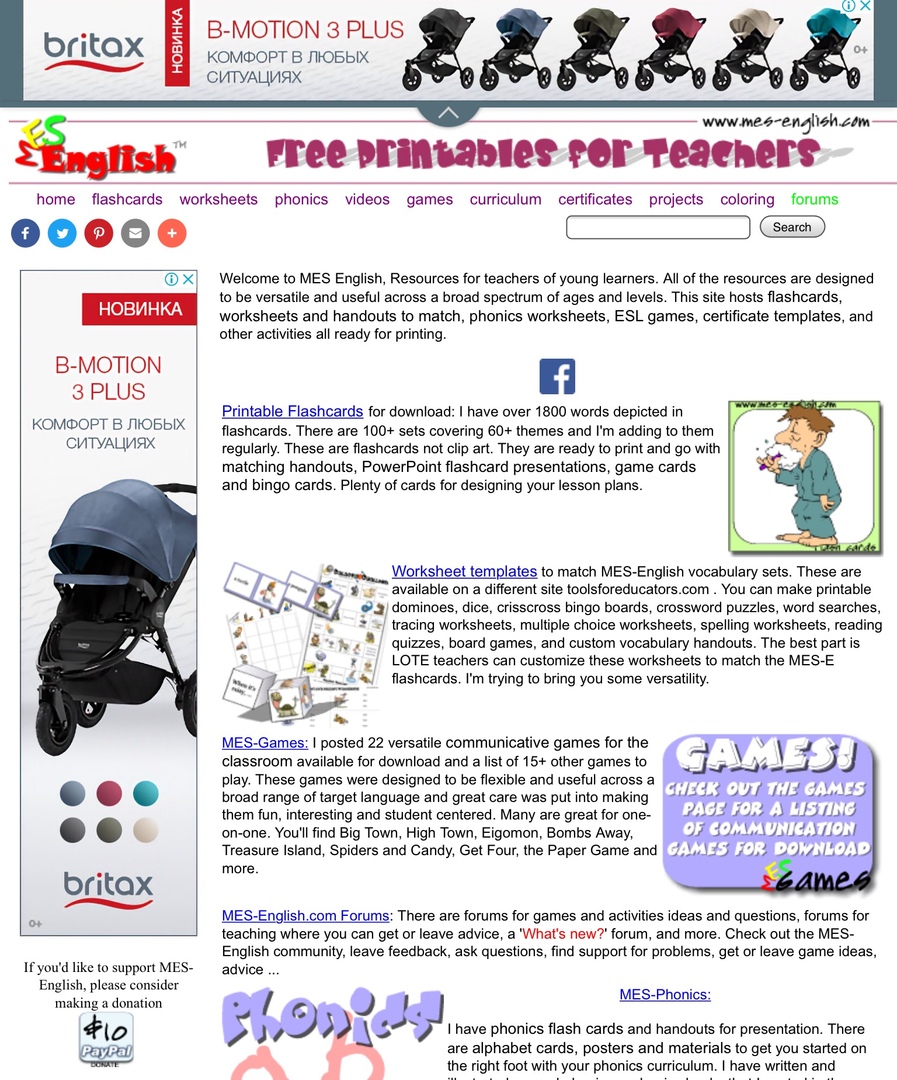 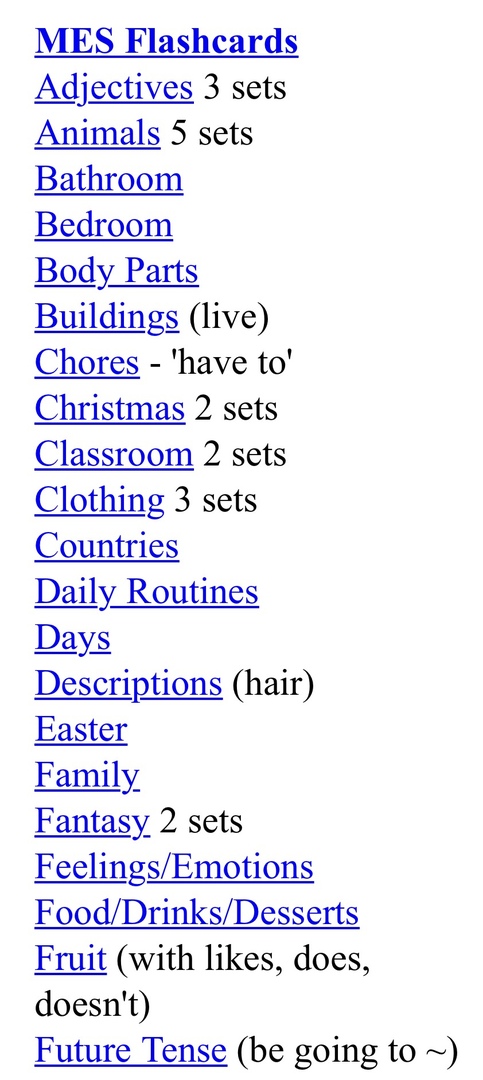 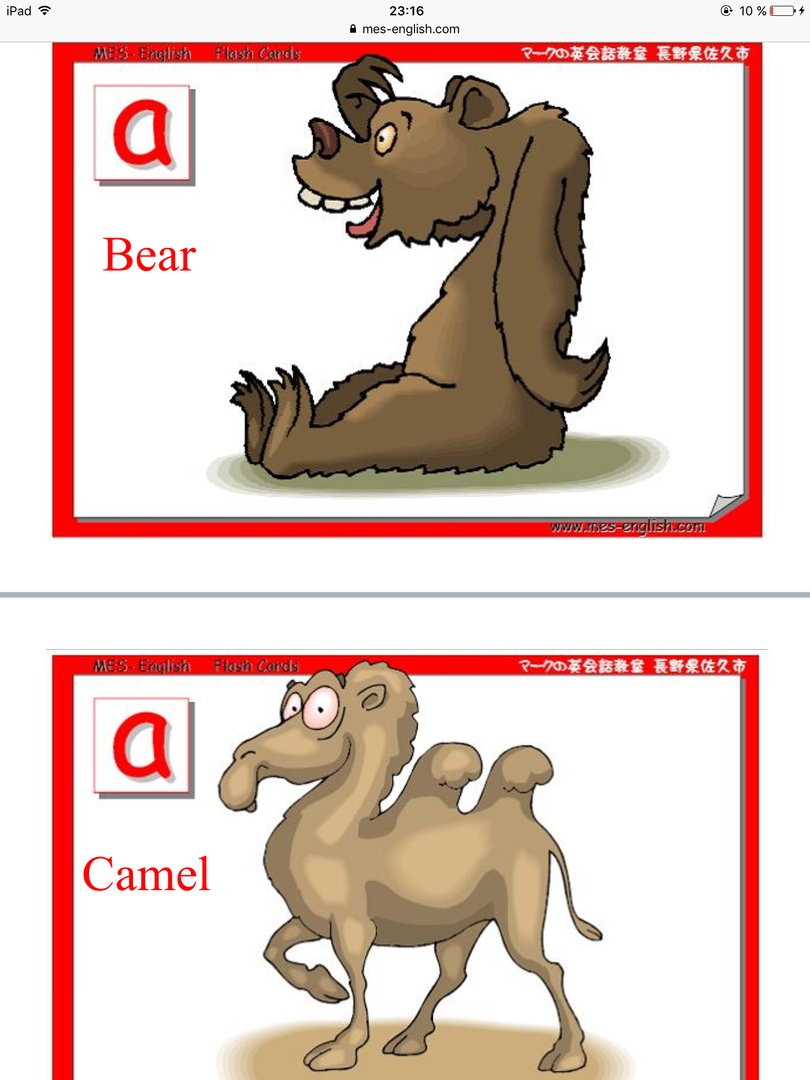 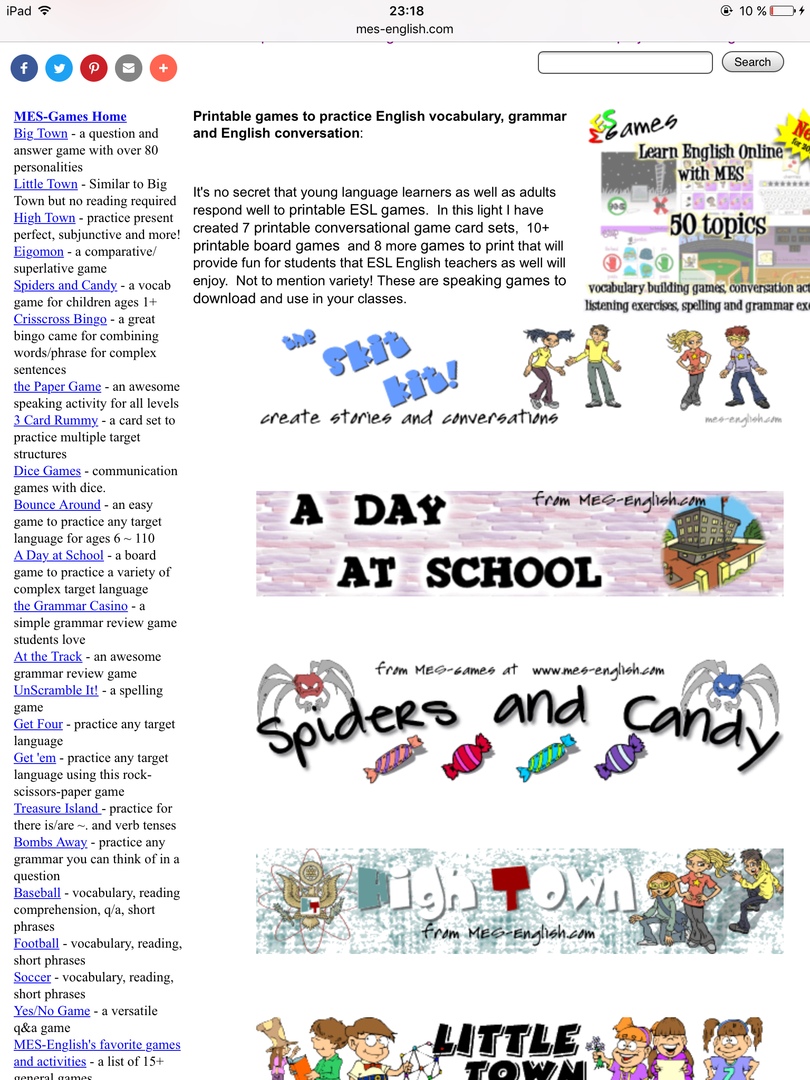 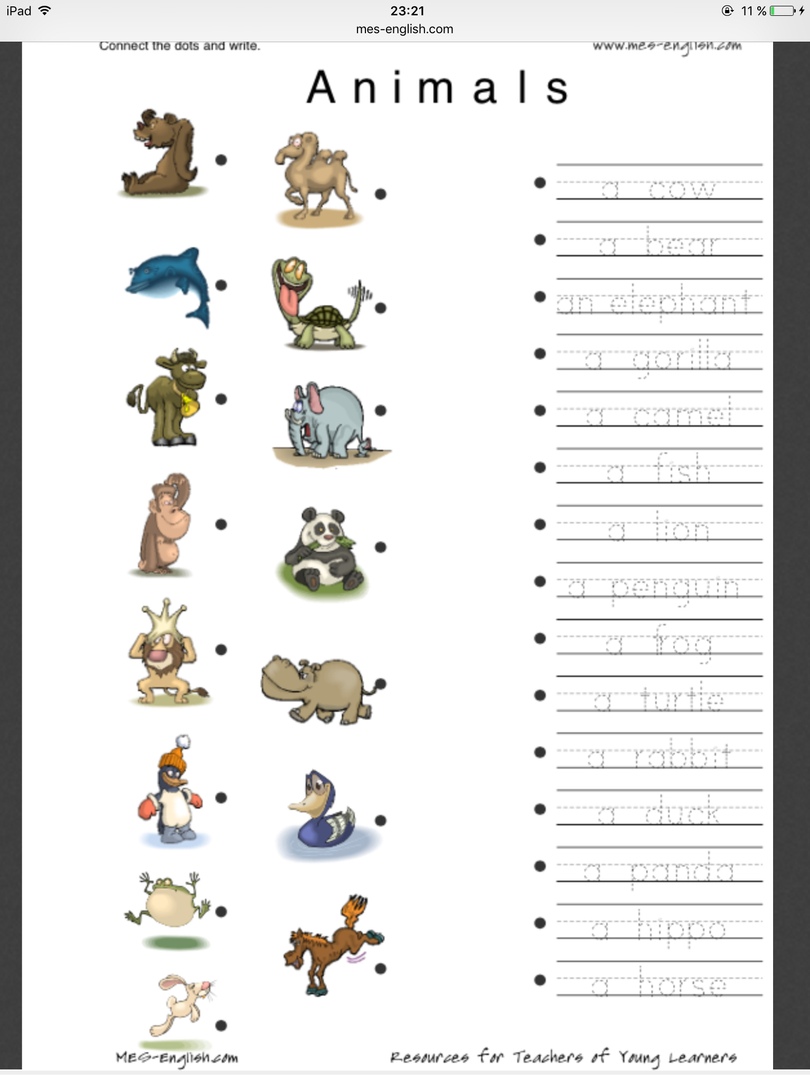 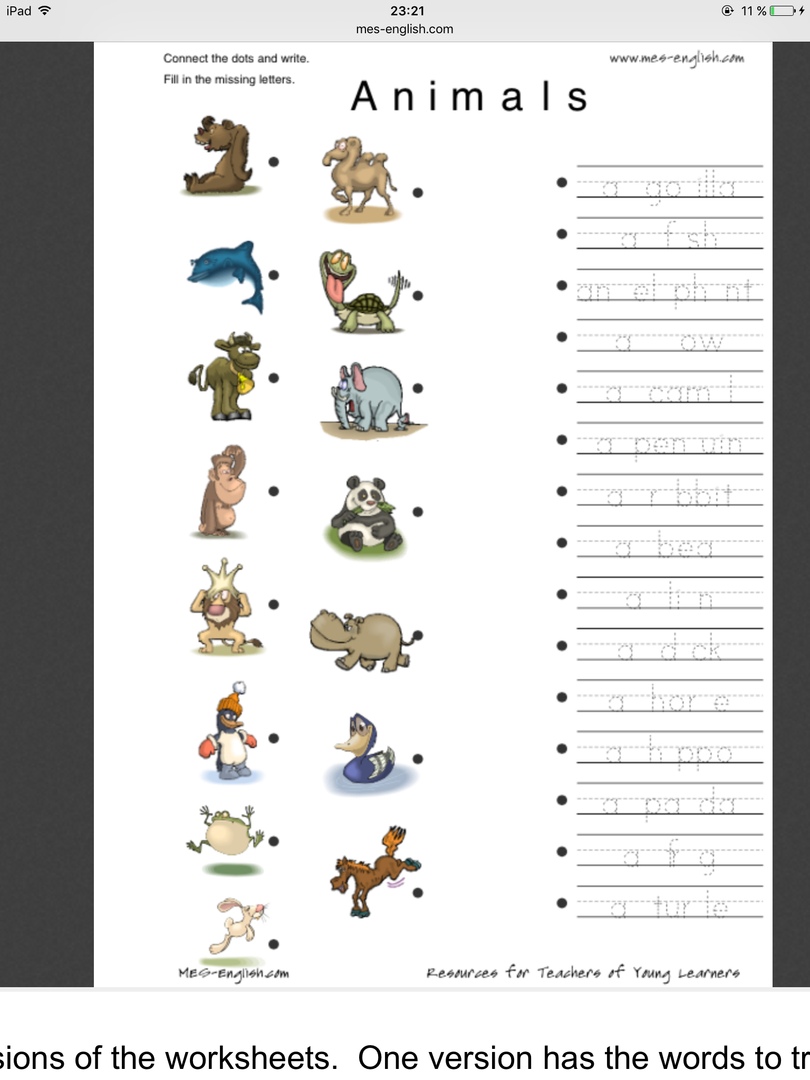 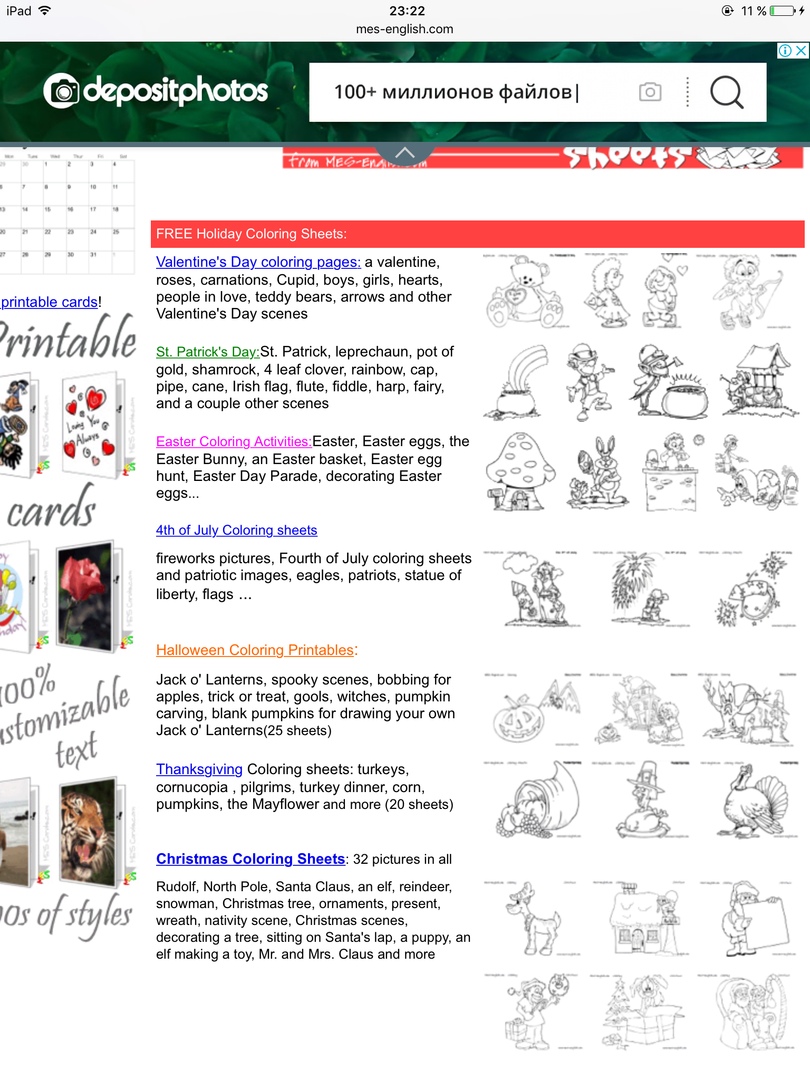